mgr Barbara Denisiuk
Podstawy prawne rynku ubezpieczeń w Polsce
PRZEPISY KRAJOWE
Ustawa o działalności ubezpieczeniowej i reasekuracyjnej
Ustawa o pośrednictwie ubezpieczeniowym
Ustawa o ubezpieczeniach obowiązkowych, Ubezpieczeniowym Funduszu Gwarancyjnym i Polskim Biurze Ubezpieczycieli Komunikacyjnych
Kodeks cywilny
Ustawa o rozpatrywaniu reklamacji przez podmioty rynku finansowego i o Rzeczniku Finansowym
Ustawa o działalności ubezpieczeniowej i reasekuracyjnej
Obowiązuje od 1 stycznia 2016 r. 
Wynika z konieczności implementowania do krajowego porządku prawnego przepisów dyrektywy 2009/138/WE Parlamentu Europejskiego i Rady z dnia 25 listopada 2009 r. w sprawie podejmowania i prowadzenia działalności ubezpieczeniowej i reasekuracyjnej – Wypłacalność II (ang. Solvency II).
Ustawa o działalności ubezpieczeniowej i reasekuracyjnej
W Ustawie ustanowione zostały nowe regulacje dotyczące działalności w zakresie ubezpieczeń osobowych i ubezpieczeń majątkowych oraz działalności reasekuracyjnej, a także określone zostały zasad wykonywania zawodu aktuariusza, sprawowania nadzoru ubezpieczeniowego, sprawowania nadzoru nad zakładami ubezpieczeń i zakładami reasekuracji w grupach oraz organizacji i funkcjonowania ubezpieczeniowego samorządu gospodarczego.
Ustawa o pośrednictwie ubezpieczeniowym
Ustawa z dnia 22 maja 2003 roku
Określa zasady wykonywania pośrednictwa ubezpieczeniowego w zakresie ubezpieczeń osobowych i majątkowych.
Ustawa o pośrednictwie ubezpieczeniowym
Pośrednictwo ubezpieczeniowe polega na wykonywaniu przez pośrednika za wynagrodzeniem czynności faktycznych lub czynności prawnych związanych z zawieraniem lub wykonywaniem umów ubezpieczenia lub reasekuracji. 
Pośrednikami są wyłącznie agenci ubezpieczeniowi, brokerzy ubezpieczeniowi lub brokerzy, posiadający zezwolenie na wykonywanie działalności brokerskiej w zakresie reasekuracji (brokerzy reasekuracyjni).
Ustawa o ubezpieczeniach obowiązkowych, Ubezpieczeniowym Funduszu Gwarancyjnym i Polskim Biurze Ubezpieczycieli Komunikacyjnych
Ustawa z dnia 22 maja 2003 roku
Określa zasady zawierania i wykonywania umów obowiązkowego ubezpieczenia odpowiedzialności cywilnej posiadaczy pojazdów mechanicznych, obowiązkowego ubezpieczenia odpowiedzialności cywilnej rolników z tytułu posiadania gospodarstwa rolnego i obowiązkowego ubezpieczenia budynków wchodzących w skład gospodarstwa rolnego od ognia i innych zdarzeń losowych.
Ustawa o ubezpieczeniach obowiązkowych, Ubezpieczeniowym Funduszu Gwarancyjnym i Polskim Biurze Ubezpieczycieli Komunikacyjnych
Ustawa ustanawia także sposób kontroli spełnienia obowiązku zawarcia umów tych ubezpieczeń oraz konsekwencje niespełnienia tego obowiązku, podstawowe zasady innych umów ubezpieczeń obowiązkowych, zadania i zasady działania Ubezpieczeniowego Funduszu Gwarancyjnego i Polskiego Biura Ubezpieczycieli Komunikacyjnych.
Kodeks cywilny
Tytuł XXVII – Umowa ubezpieczenia, art. 805-834 
Zawiera przepisy regulujące stosunki cywilnoprawne między osobami fizycznymi i osobami prawnymi w zakresie ubezpieczeń majątkowych i osobowych
Ustawa o rozpatrywaniu reklamacji przez podmioty rynku finansowego i o Rzeczniku Finansowym
Ustawa z dnia 5 sierpnia 2015 r.
Określa zasady rozpatrywania reklamacji przez podmioty rynku finansowego, składanych przez klientów tych podmiotów oraz zasady działania Rzecznika Finansowego (zastąpił Rzecznika Ubezpieczonych)
PRZEPISY EUROPEJSKIE
Sprawy ubezpieczeniowe reguluje szereg dyrektyw unijnych, które znajdują swoje odzwierciedlenie w przepisach krajowych
Szczegółowy wykaz dyrektyw:
https://www.piu.org.pl/przepisy-europejskie
https://www.knf.gov.pl/regulacje/regulacje_prawne/Akty_prawne_rynku_ubezpieczen/index.html
Dziękuję za uwagę!
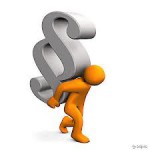